Душу и сердце в работу вложи,
Каждой секундой в труде дорожи!
Виталий Валентинович Бианки
Музыкант
Бурый мишка
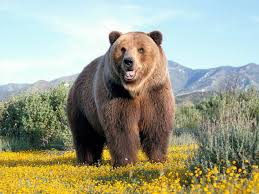 Черный мишка
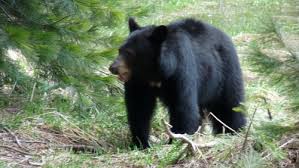 Белый мишка
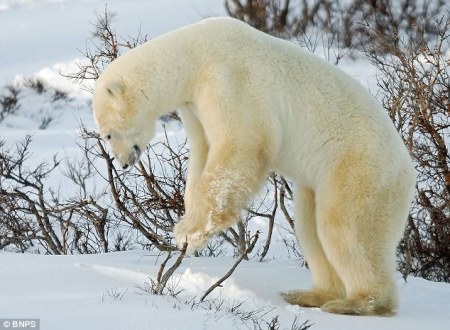 Очковый медведь
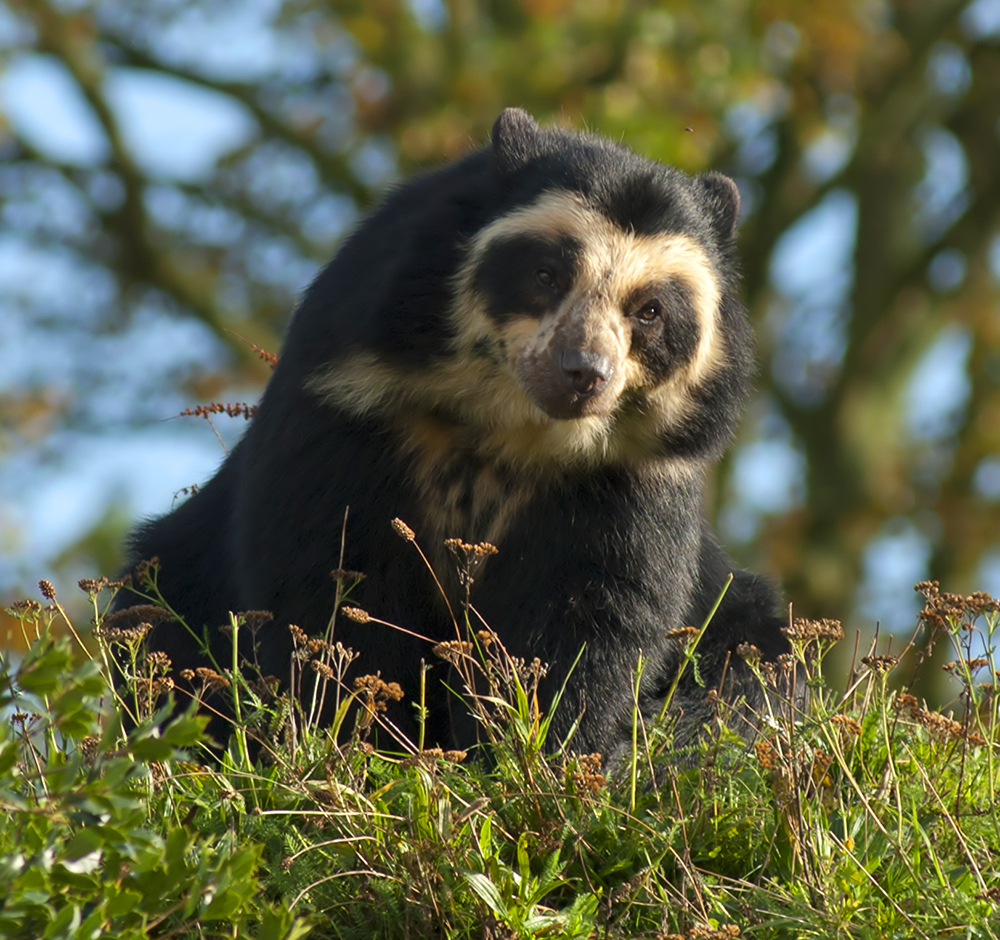 Панда
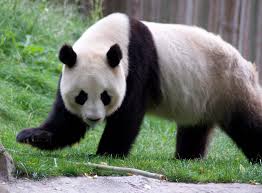 Виталий Бианки
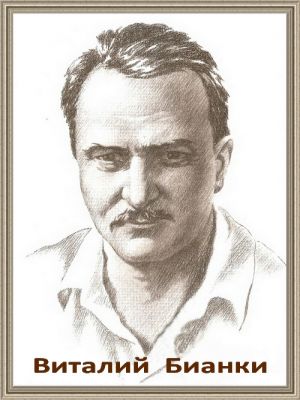 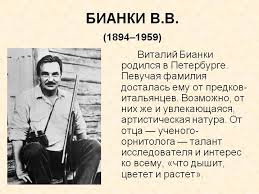 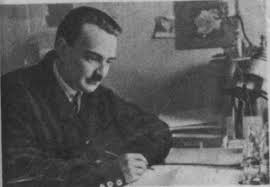 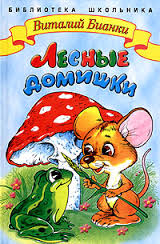 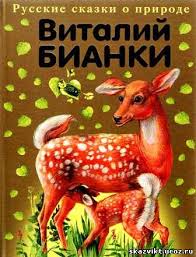 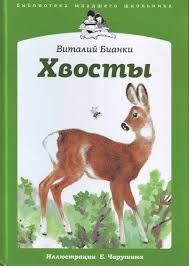 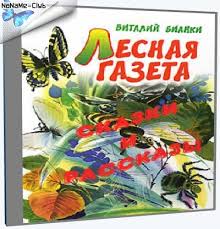 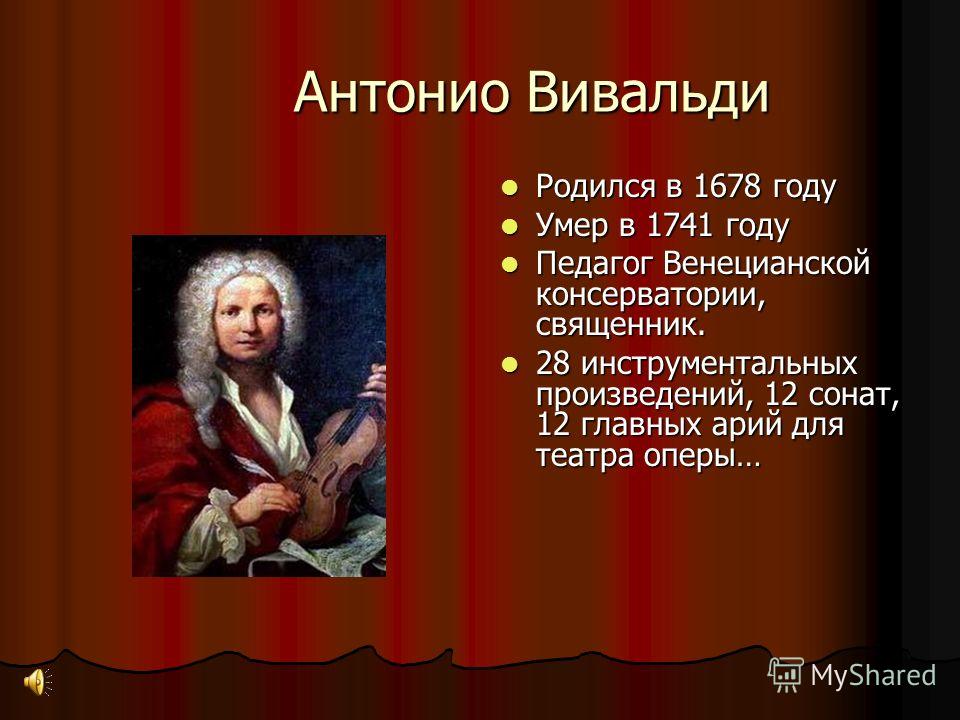